Garden – Jardin
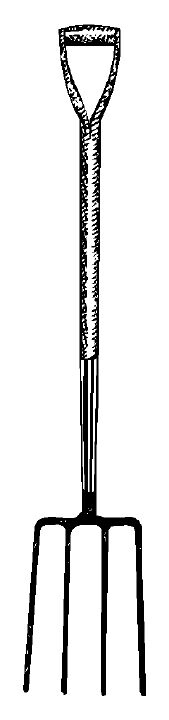 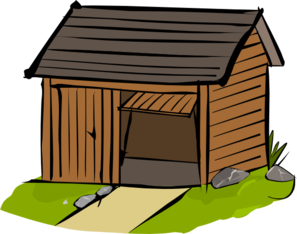 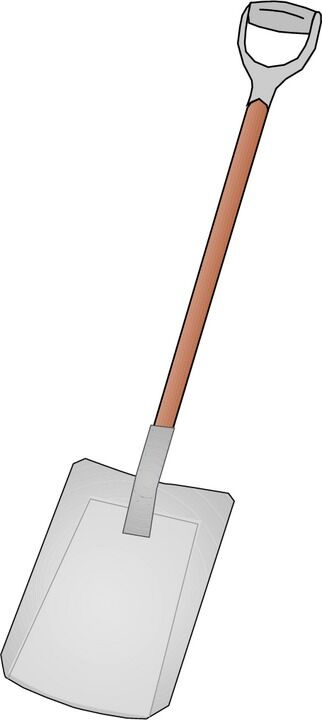 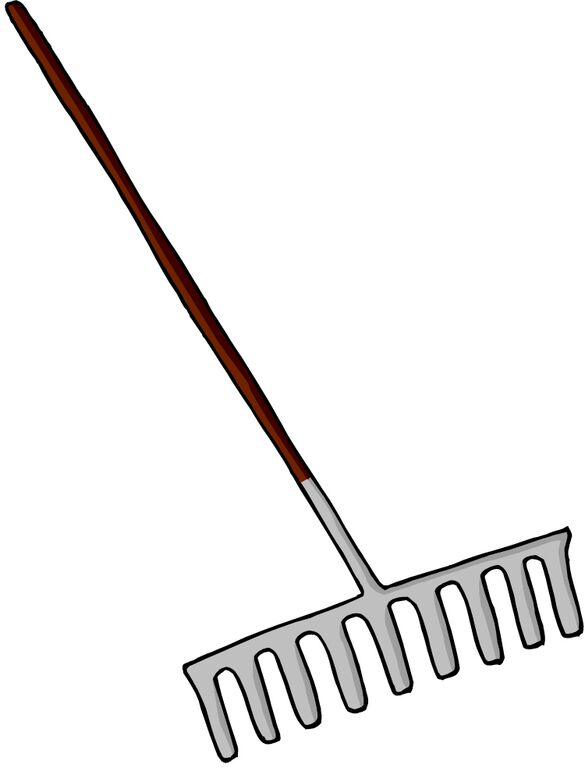 le hangar
la pelle
le râteau
la fourche
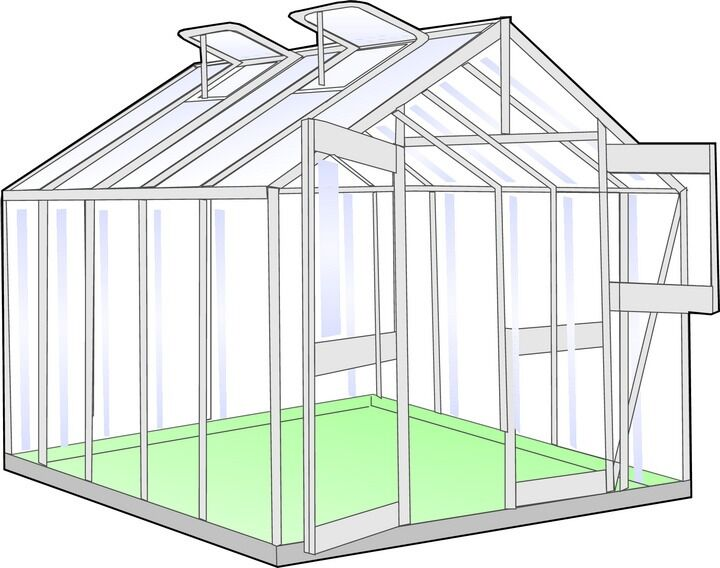 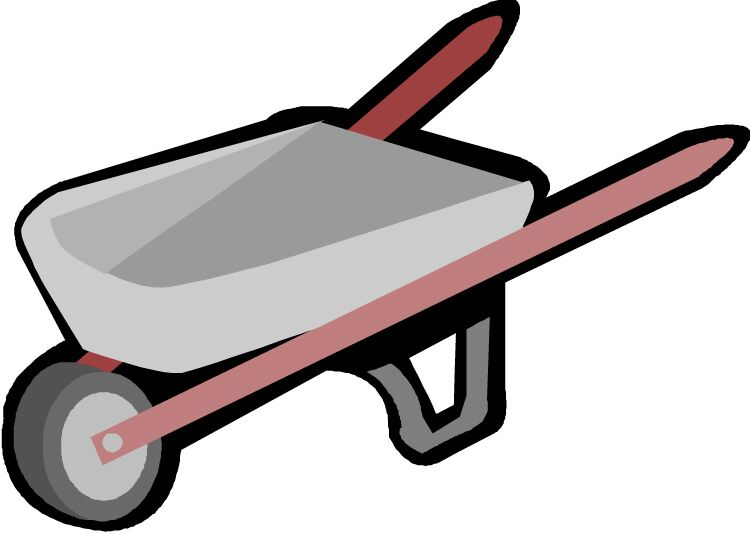 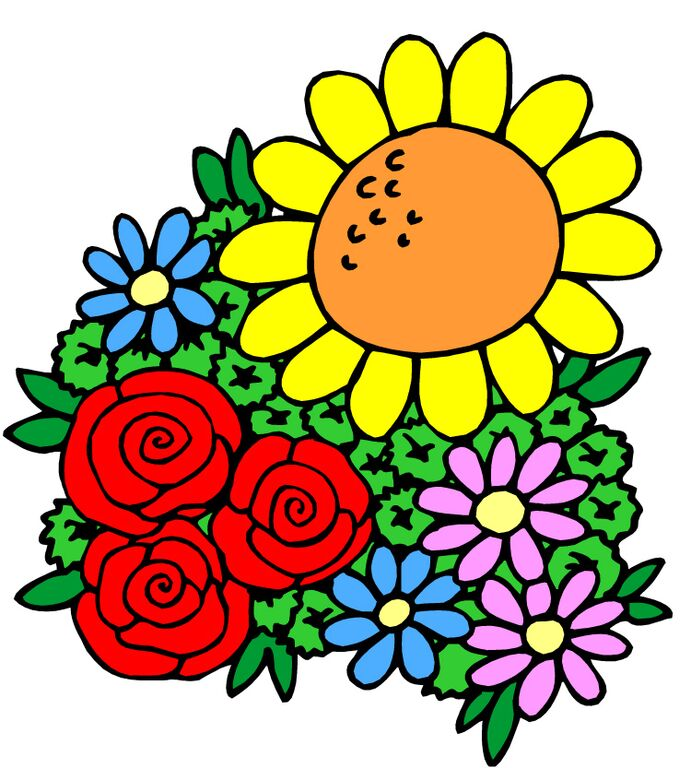 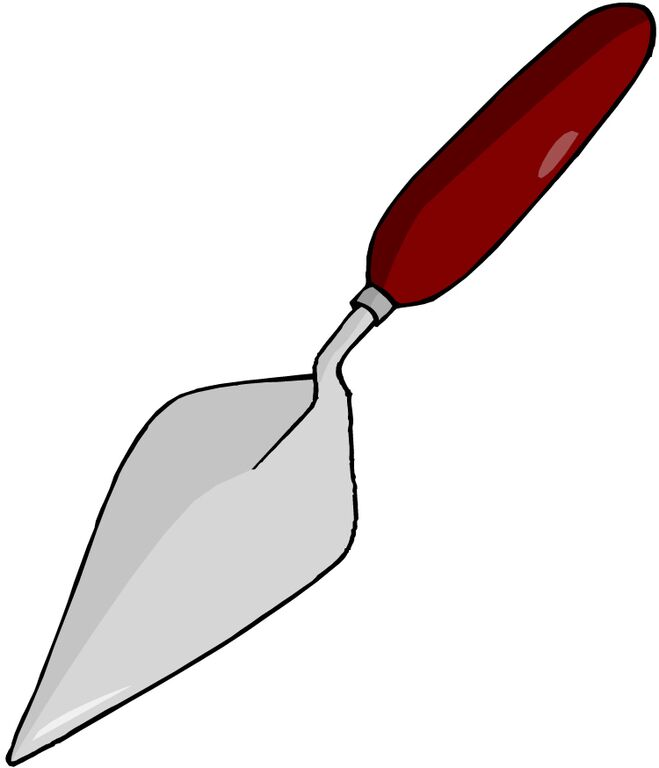 la brouette
les fleurs
la serre
la truelle
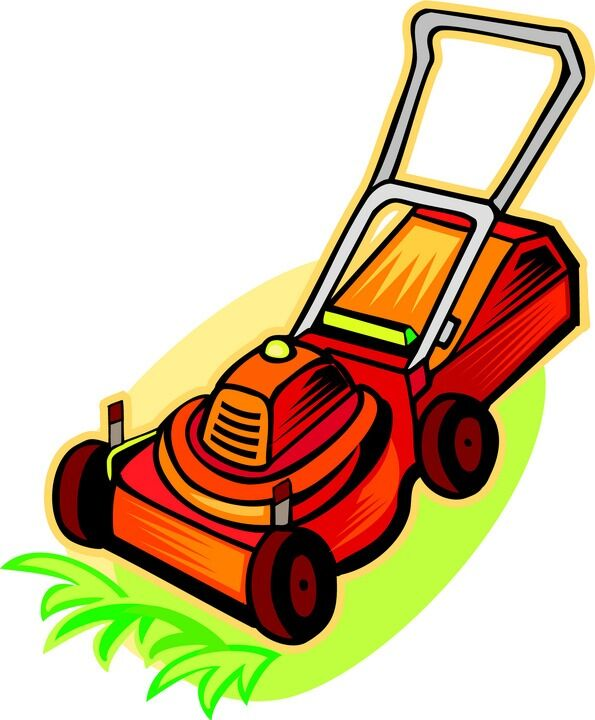 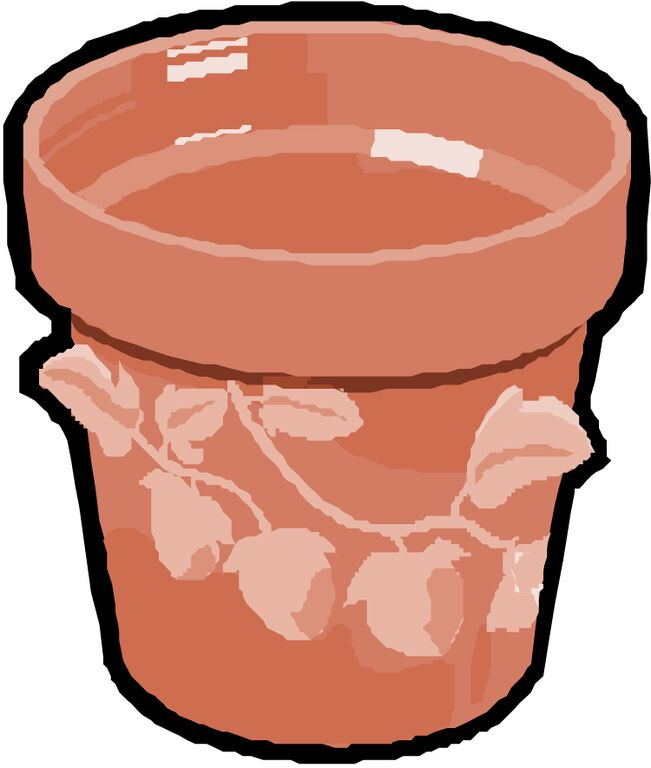 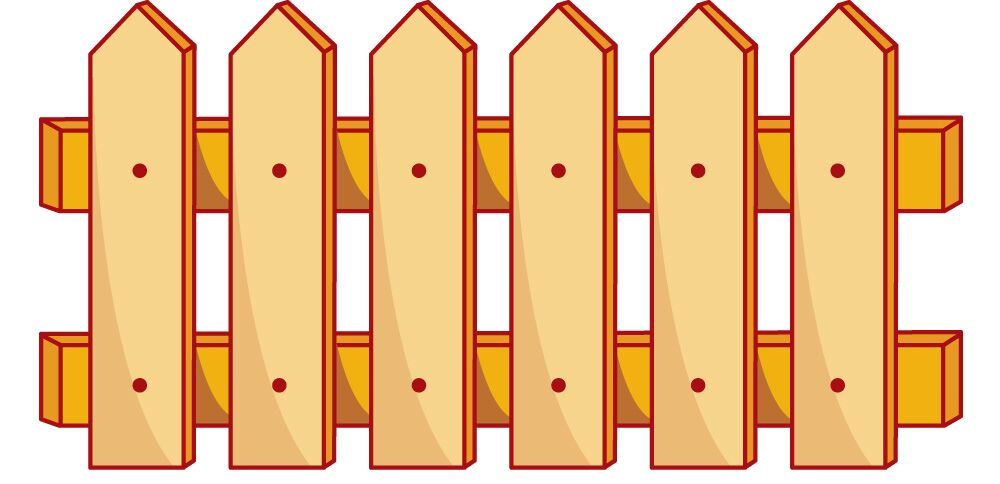 la clôture
la tondeuseà gazon
le potde fleur
© www.SaveTeachersSundays.com 2015
(Images © www.clipart.com or www.clker.com 2015)